МИНИСТЕРСТВО НАУКИ И ВЫСШЕГО ОБРАЗОВАНИЯ РОССИЙСКОЙ ФЕДЕРАЦИИ
Федеральное государственное бюджетное образовательное учреждение 
высшего образования 
«РОССИЙСКИЙ ЭКОНОМИЧЕСКИЙ УНИВЕРСИТЕТ ИМЕНИ Г.В. ПЛЕХАНОВА»
 Оренбургский филиал РЭУ им. Г.В. Плеханова
 
КАФЕДРА ФИНАНСОВ И МЕНЕДЖМЕНТА
                                                                                           
ДЕМОНСТРАЦИОННЫЙ МАТЕРИАЛ 
к докладу по выпускной квалификационной работе
 на тему: «Парк развлечений и аттракционов «Веселый пингвин»»
 Студента Хачатрян Артура Рашидовича
  Научный руководитель выпускной квалификационной работы: Реброва Татьяна Александровна, к.э.н., доцент
 Оренбург – 2024 г.
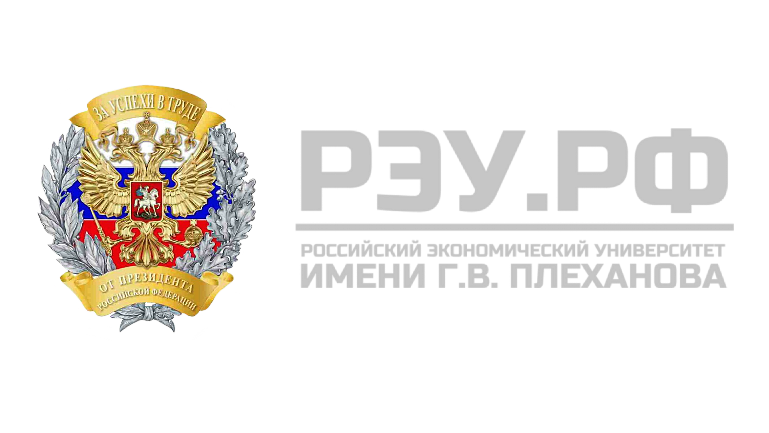 1
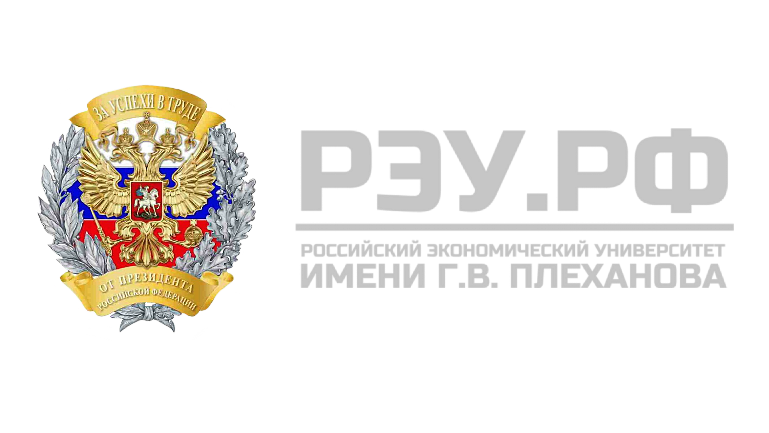 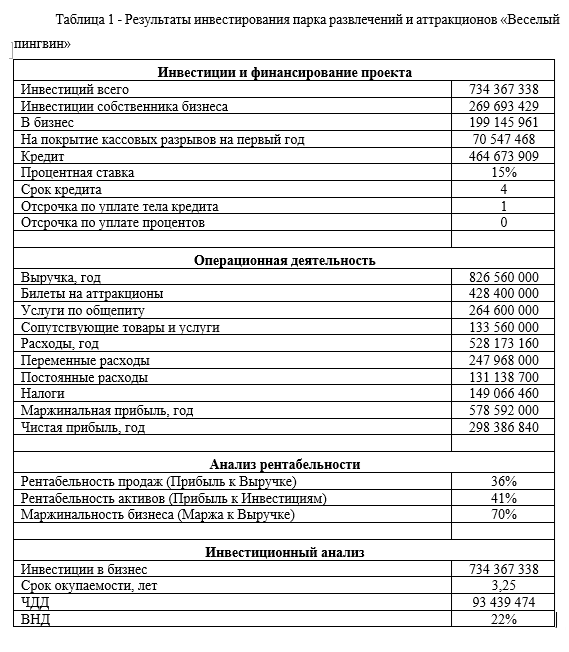 2
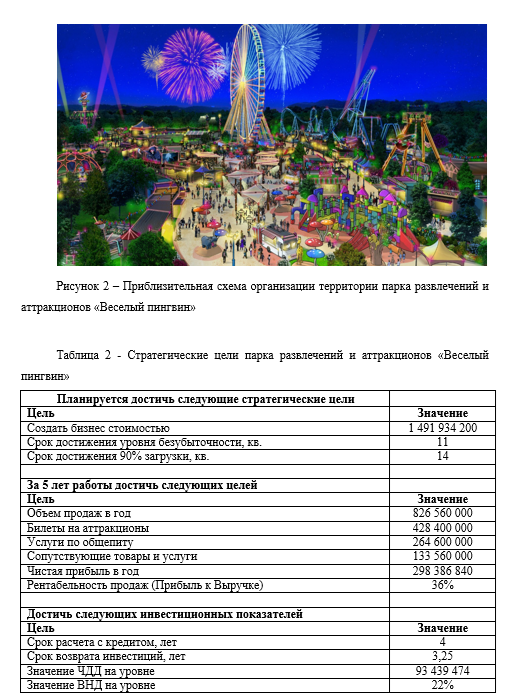 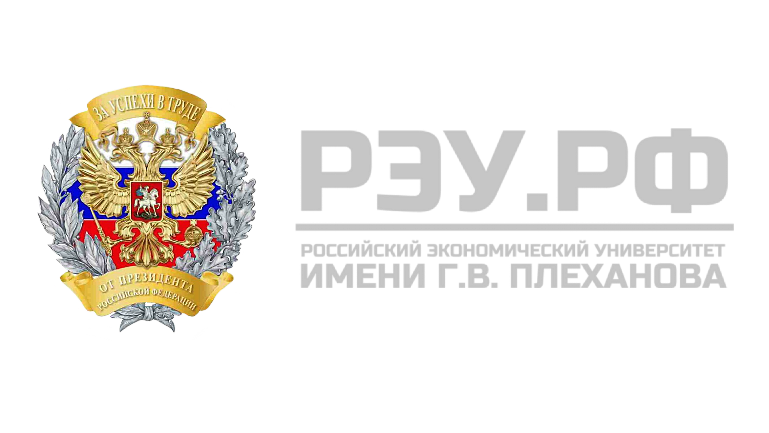 3
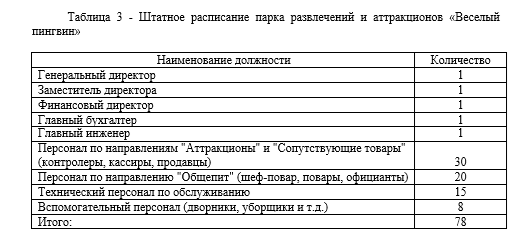 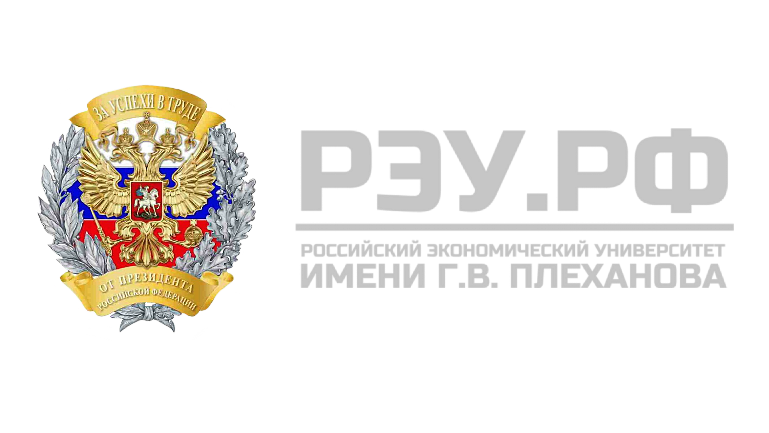 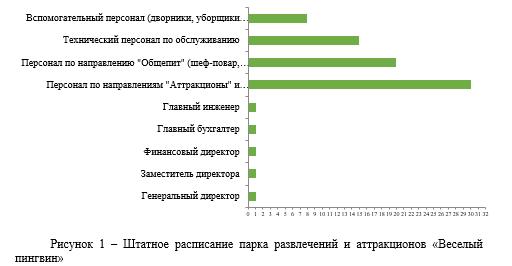 4
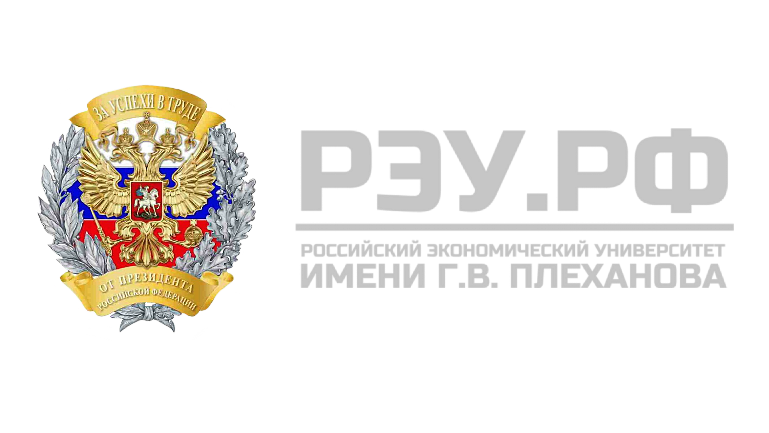 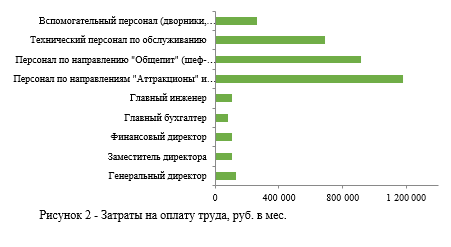 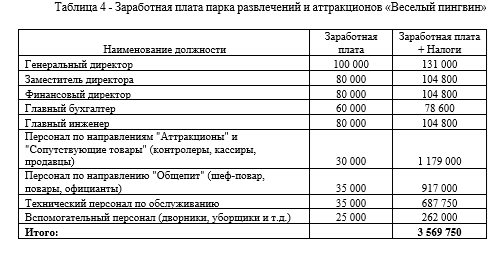 5
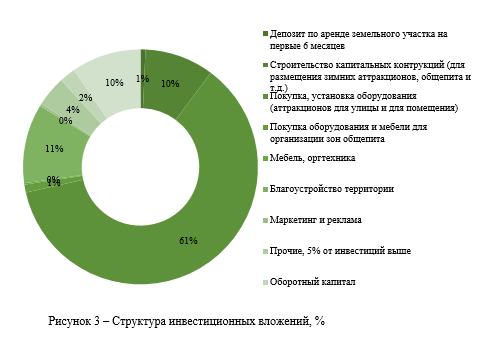 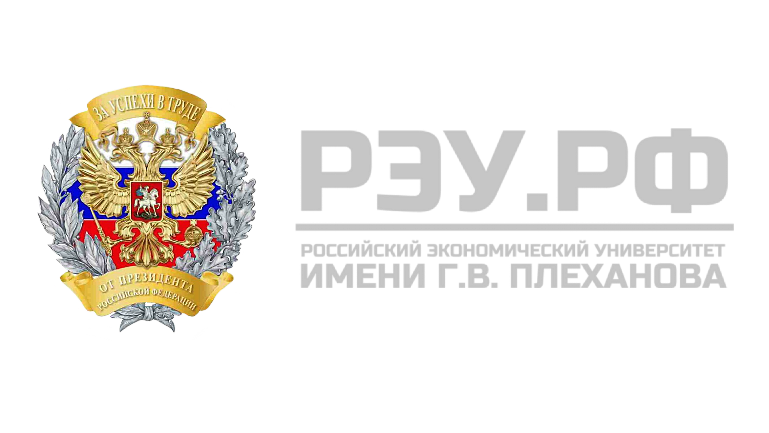 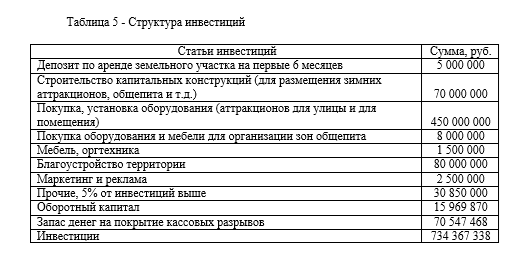 6
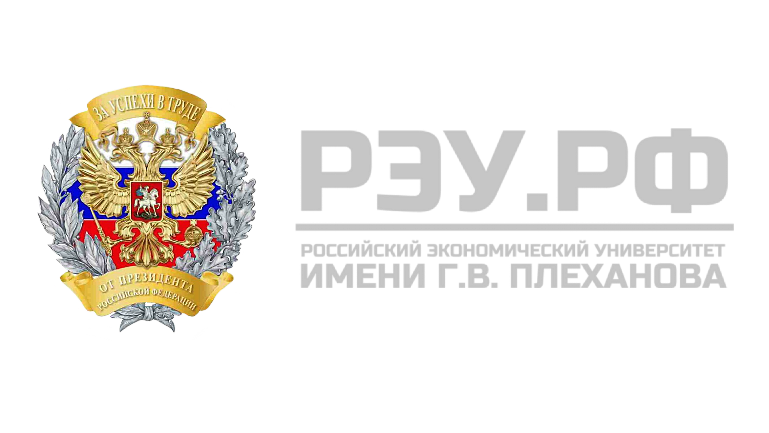 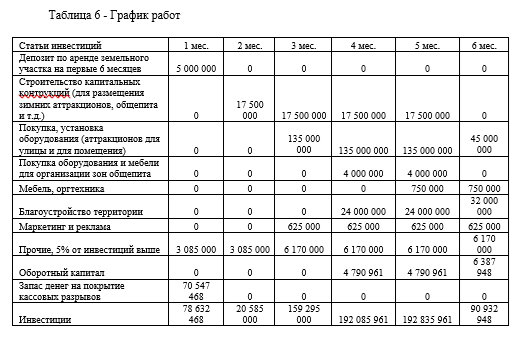 7
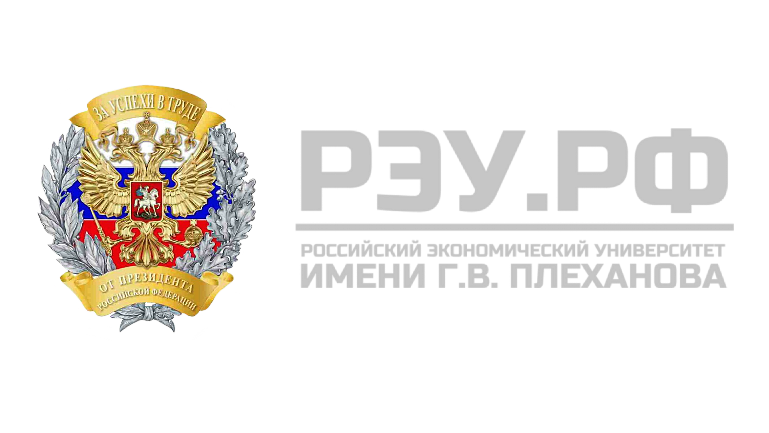 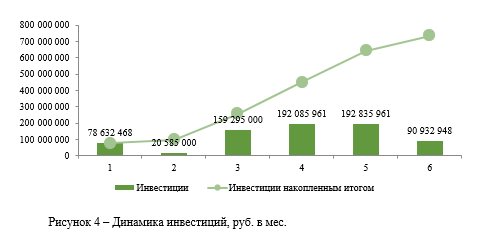 8
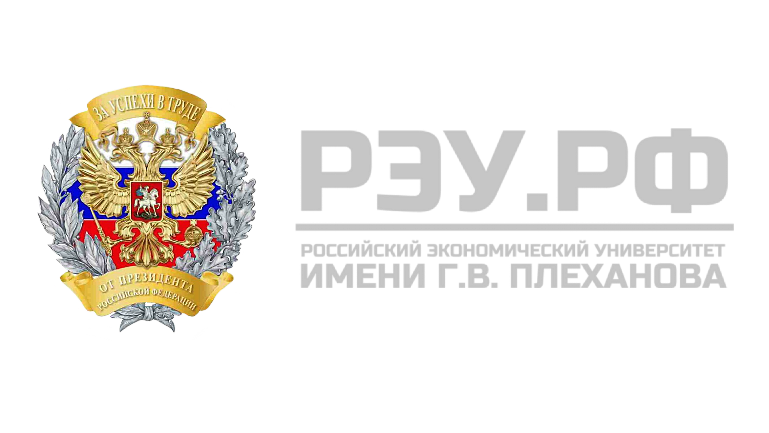 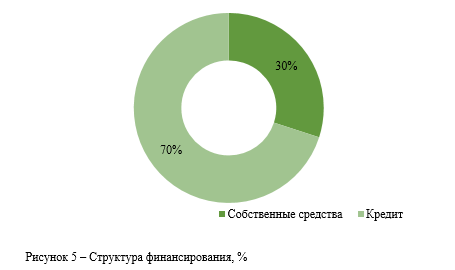 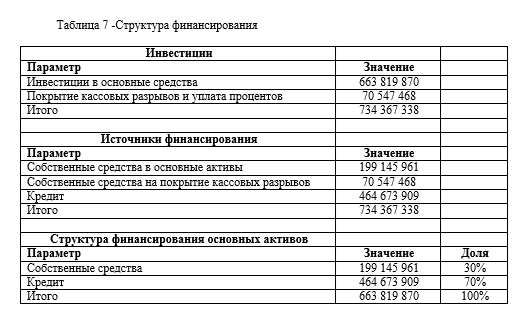 9
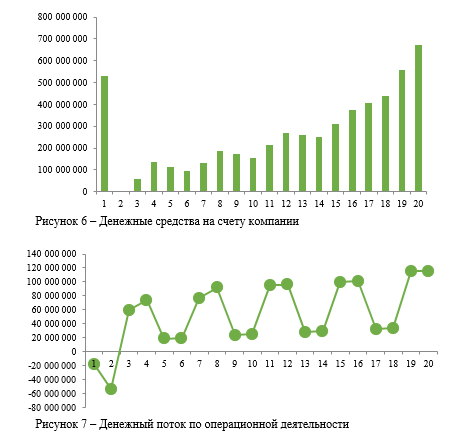 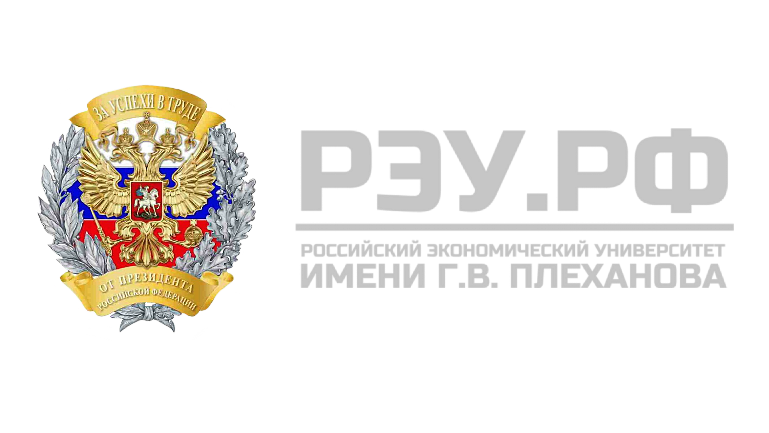 10
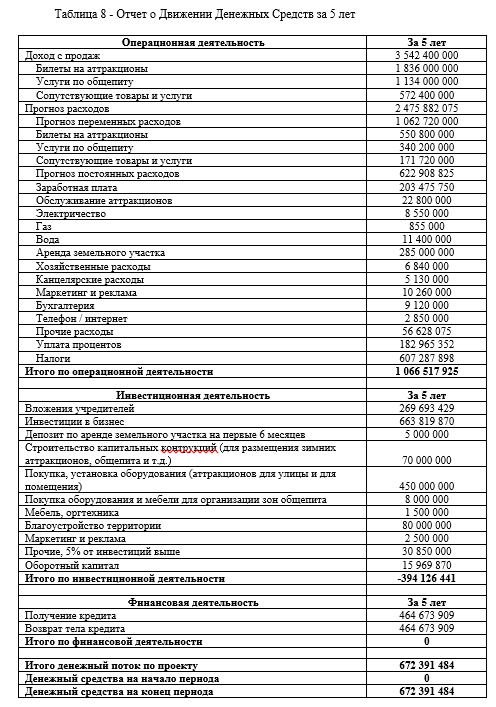 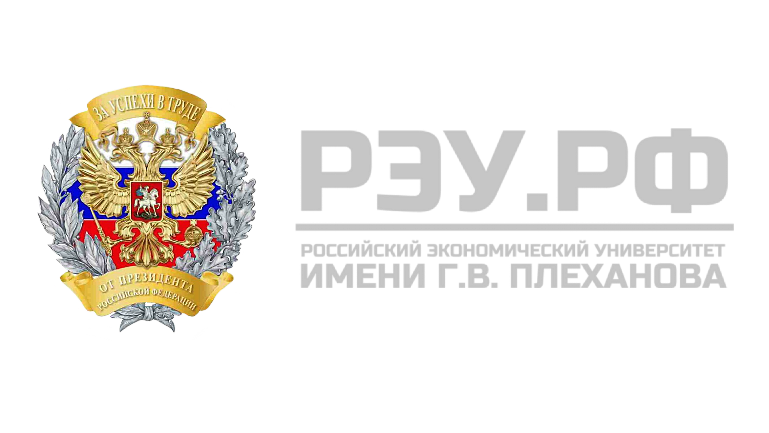 11
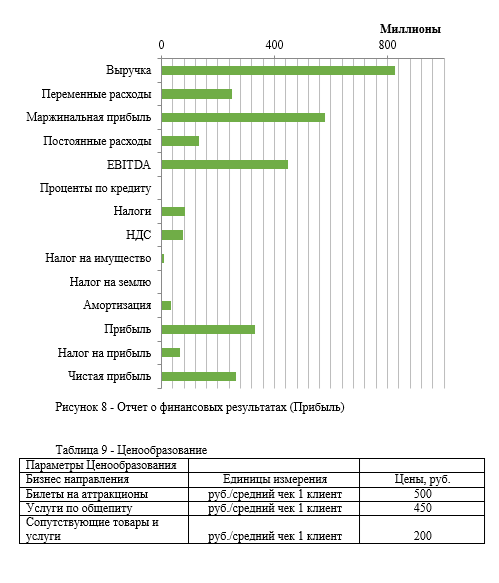 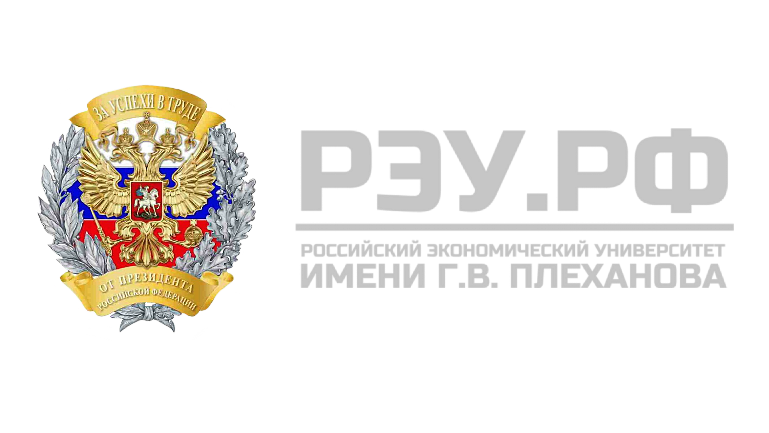 12
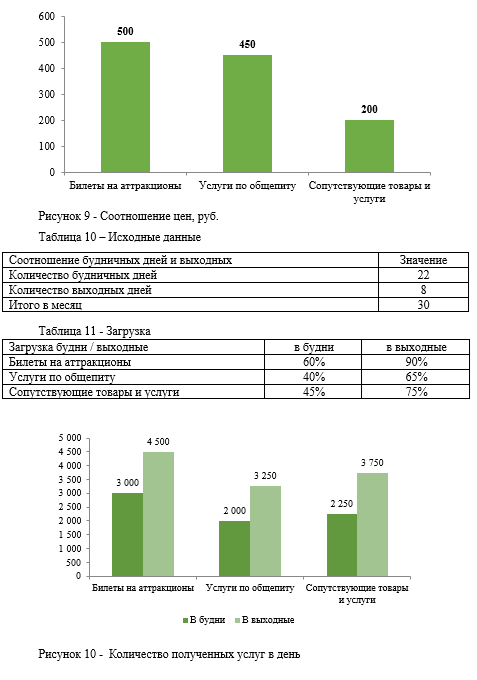 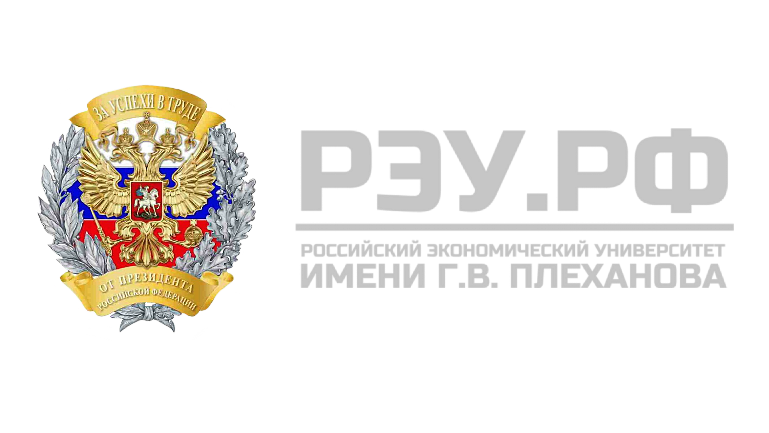 13
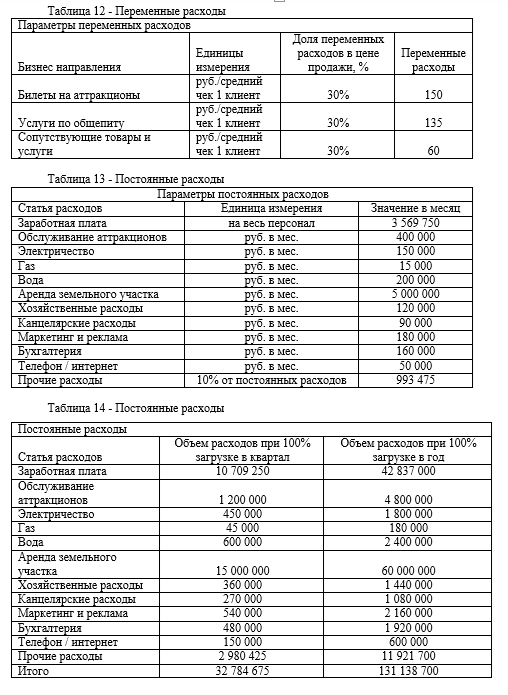 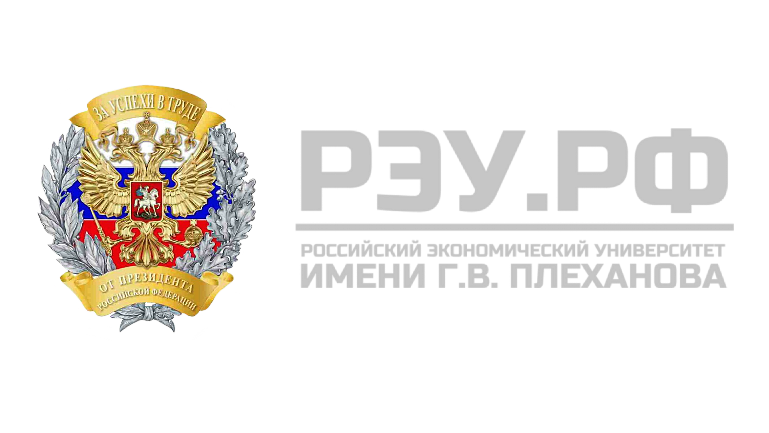 14
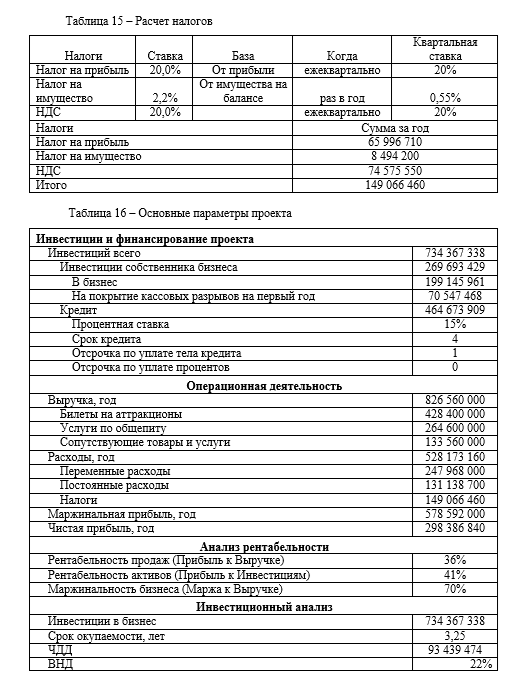 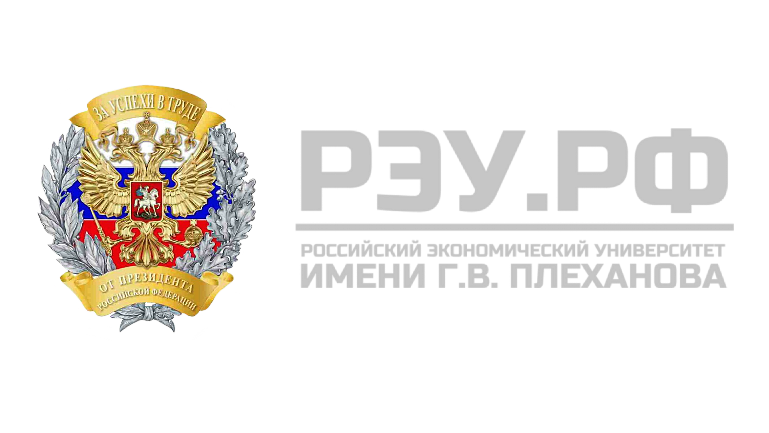 15
Доклад окончен! Спасибо за внимание!
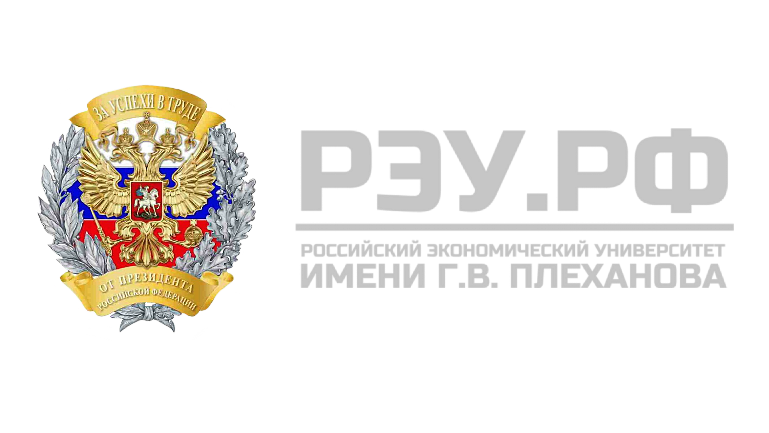 16